Дезінфекція та стерилізація медичних виробів в закладах охорони здоров’я
2019
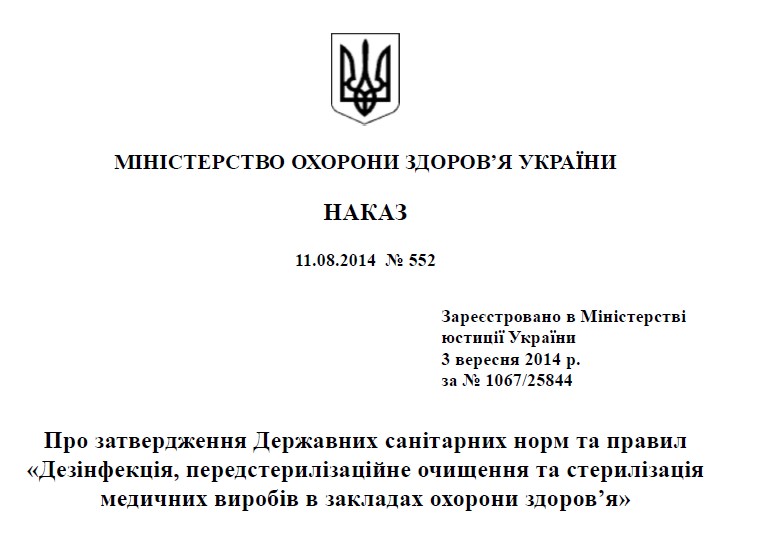 Дезінфекція та стерилізація
Стерилізація - це термін який описує процес знешкодження (звільнення) від усіх форм мікробіологічного життя включно з грибами, пліснявою, бактеріями, вірусами, спорами, та іншими не життєздатними інфекційними та не інфекційними агентами, такими як пріони, які знаходяться на будь яких частинах виробів, містяться у сухих сумішах, розчинах або препаратах.

Фізичними та хімічними методами, радіація, фільтрація

Ефективність методу стерилізації визначається рівнем гарантованої стерильності - 10-6

Процеси санітарної обробки та дезінфекції знищують мікроорганізми тільки частково, до прийнятного рівня, при якому захисні механізми здорової людини здатні самостійно протистояти зараженню
Місце проведення стерилізації
аутсорсинг
децентралізовано
централізовано
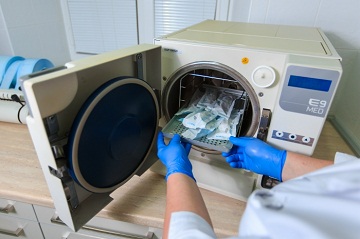 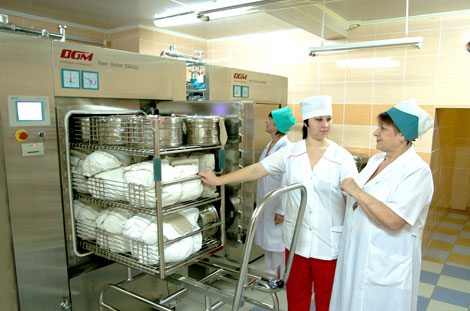 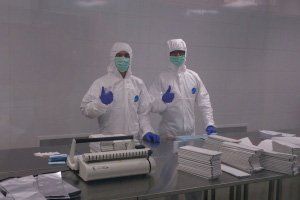 Технологічний цикл стерилізації
Методи високотемпературної стерилізації
Стерилізація паром
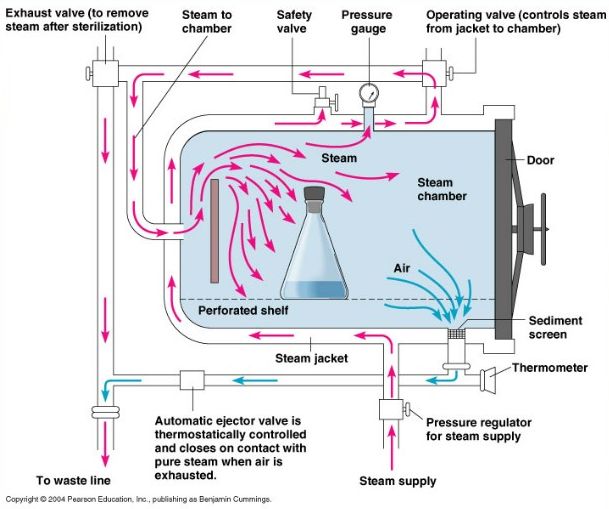 згідно рекомендацій WHO є основним методом стерилізації
точний контроль параметрів тиску і температури
121оС та 134 оС
технологія попереднього вакуумування камери та майже абсолютного заміщення повітря насиченою водяною парою
певні правила пакування та завантаження стерилізованого матеріалу
Стерилізація гарячим повітрям
не змочує поверхню ВМП та їх пакування
не викликає корозію ВМП
головною перешкодою у досягнені відповідної стерилізації гарячим повітрям є факт роботи повітряного стерилізатора при атмосферному тиску та не ефективна стерилізація значних за площею виробів (таці), виробів складної форми, пустотілих та термолабільних матеріалів.
на ефективність стерилізації впливає спосіб завантаження ВМП, їх форма, кількість та щільність пакування
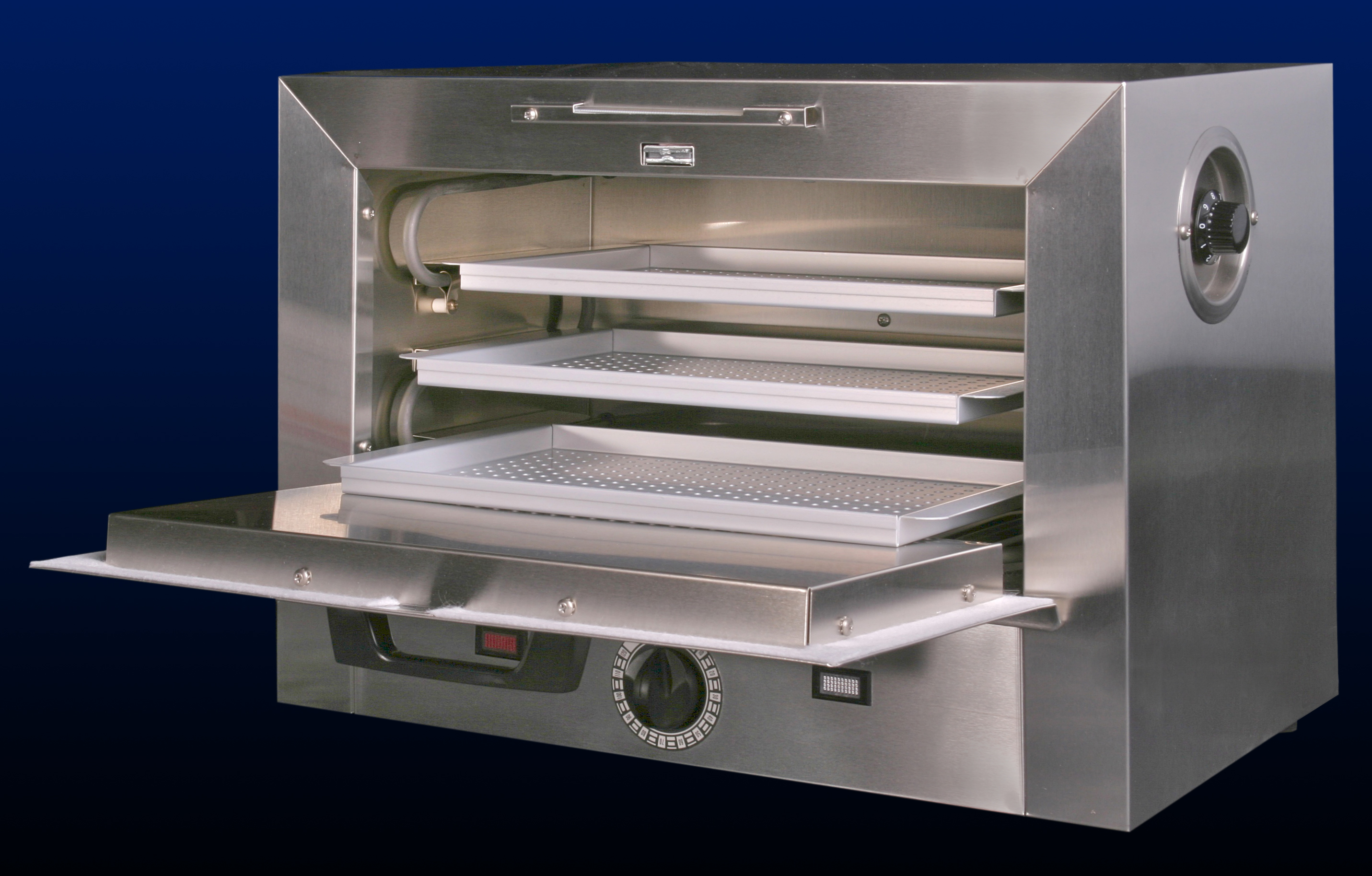 Сушильна шафа
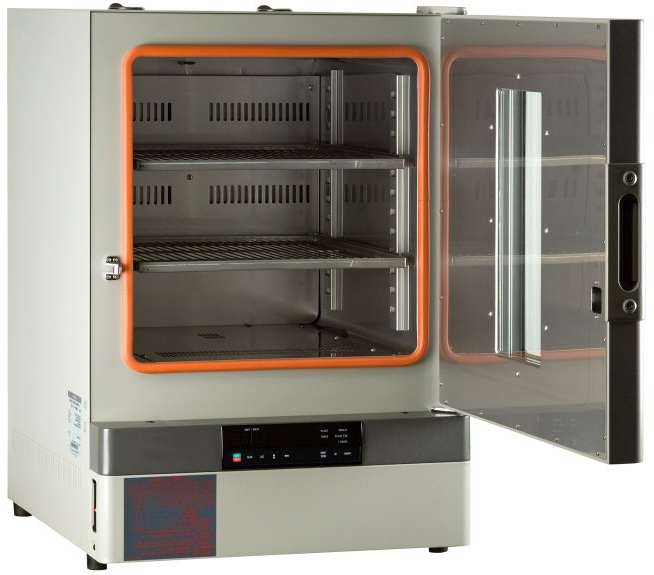 Використання з метою стерилізації ЗАБОРОНЕНО!
Наказ МОЗ № 552, розділ ІІІ, п. 2.3
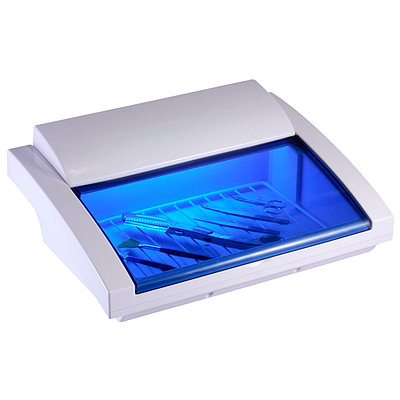 УФ стерилізатор
Використання з метою стерилізації ЗАБОРОНЕНО!
Методи низькотемпературної стерилізації
Формальдегідна стерилізація
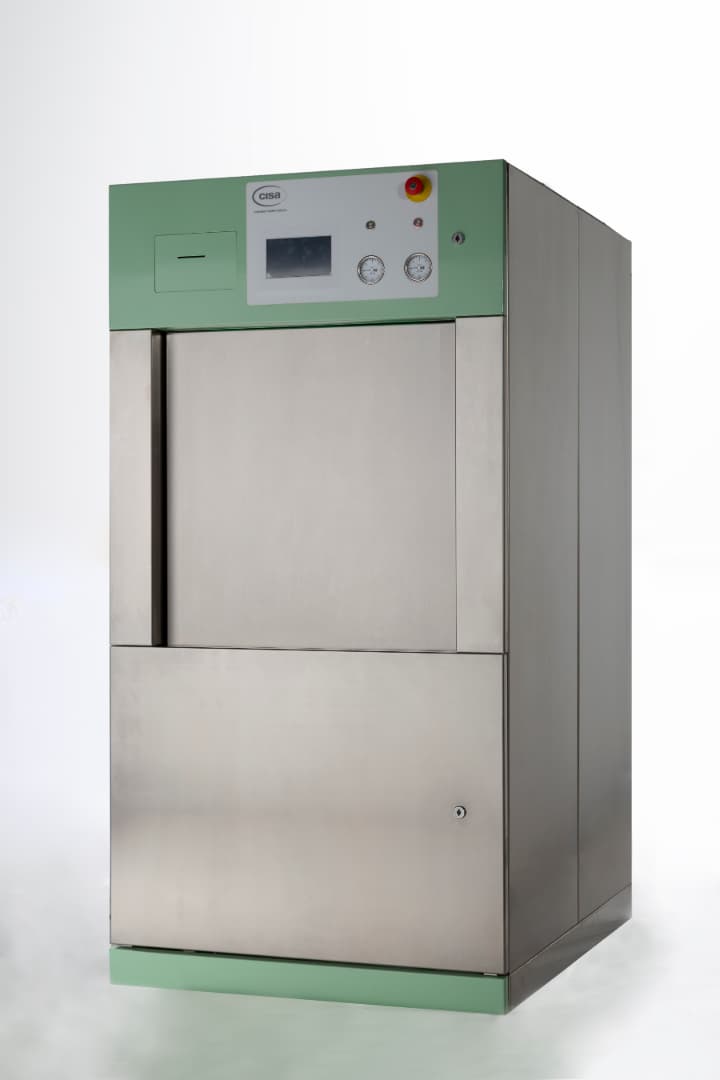 самий дешевий метод стерилізації, не потребує придбання коштовних стандартизованих витратних матеріалів
обмеження щодо матеріалів, які можливо стерилізувати таким методом
доцільно встановлювати в окремих приміщеннях
немає необхідності в спеціальній дегазації
Тривалість циклу 4-6 годин
Не підходить для стерилізації рідких середовищ
Етиленоксидна стерилізація
закупівля етиленоксиду у  спеціальних контейнерах за забезпечення його належного та безпечного зберігання
Найбільш широкий спектр виробів медичного призначення придатний до стерилізації з застосуванням етиленоксиду.
Встановлюється в окремих приміщеннях, площею не менше 30 м2, вимоги до викиду газу
У приміщенні ЦСВ рекомендується використання детекторів газу
Потребує процедуру дегазації (до 72 годин)
небезпека для навколишнього середовища
Тривалість циклу 3-5 годин
Не підходить для стерилізації рідких середовищ
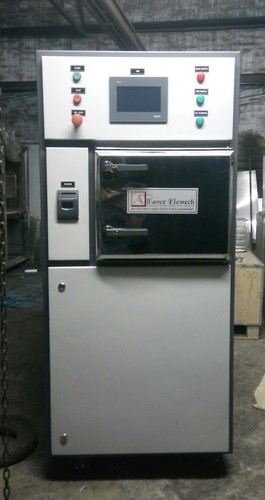 Плазмена стерилізація
Не існує жодних Європейських, ISO, національних або інших стандартів яким повинні відповідати вказані стерилізатори.
дорогий метод
не може бути використаним для каучука, целюлози, хірургічного текстилю, перев’язочного матеріалу, порошків та поліамідів
Нема інформації щодо ефективності даного методу для інактивації пріонів
не підходить для вузьких та довгих пустотілих трубок
Нема жорстких вимог щодо приміщень
нема даних про необхідність дегазації
Тривалість циклу 1-2 години
Пристрій простий у використанні та не потребує додаткового підключення
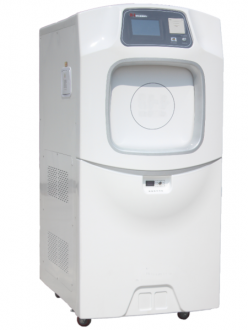 Централізоване стерилізаційне
відділення
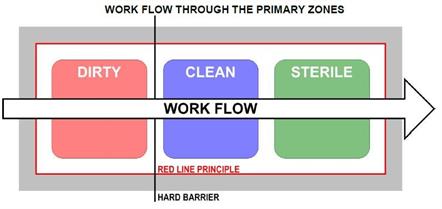 видача та зберігання стерильних ВМП
прийом, миття, очищення та дезінфекція ВМП
інспекція, сортування та пакування ВМП
http://www.sterilization.com.ua
Розрахункові показники площі ЦСВ
Для загальних відділень можна приймати такі розрахункові показники площі ЦСВ: 
   · 0.7 м2/ліжко від 0 до 300 ліжок; 
   · 0.6 м2/ліжко від 300 до 600 ліжок 
   · 0.5 м2/ліжко для більше ніж 600 ліжок.

Для відділень хірургії та акушерства і гінекології слід передбачити наступні 
площі ЦСВ: 
   · 1,5 м2/ліжко від 200 до 300 хірургічно-акушерських ліжок;
   · 1,2 м2/ліжко від 300 до 400 хірургічно-акушерських ліжок;
   · 1,0 м2/ліжко більше 400 хірургічно-акушерських ліжок.
коефіцієнт конверсії 1,3
http://www.sterilization.com.ua
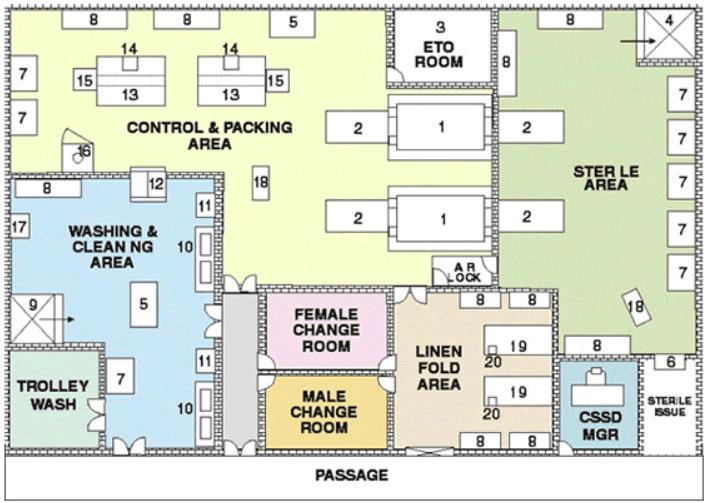 http://www.sterilization.com.ua
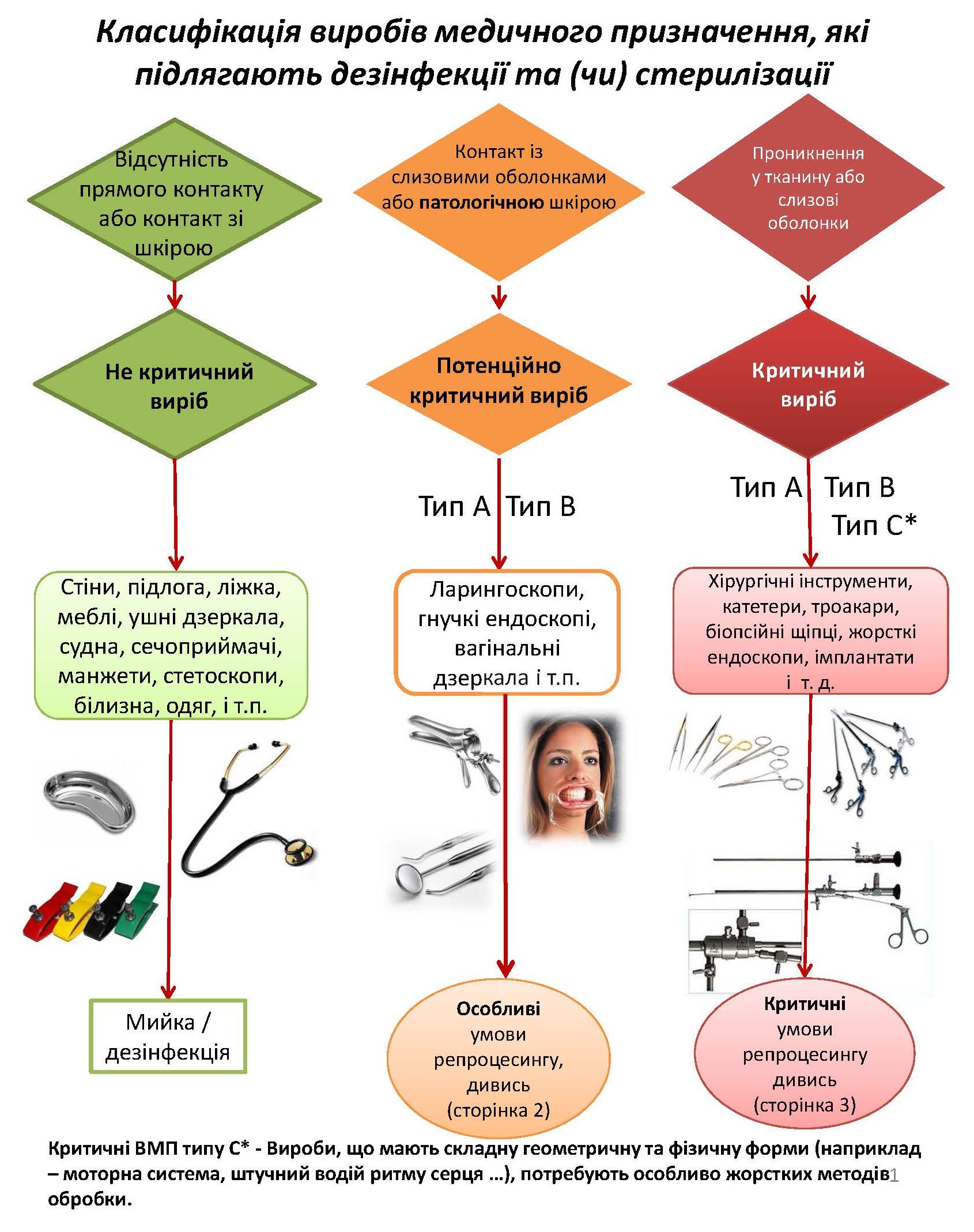 http://www.sterilization.com.ua
Ниркоподібний лоток для збору відпрацьованих інструментів
Ниркоподібний лоток для перенесення органів для трансплантації
Потенційно критичні ВМП
Чи є у виробі пустоти, або частини, які важко очищати?
Репроцесинг впливає на функцію ВМП? 
Кількість циклів репроцесингу обмежена?
Ні
Так
Жорсткі вимоги обробки
Тип Б
Не специфічні вимоги обробки
Тип А
http://www.sterilization.com.ua
Критичні ВМП
Чи є у виробі пустоти, або частини, які важко очищати?
Репроцесинг впливає на функцію ВМП? 
Кількість циклів репроцесингу обмежена?
Так
Ні
Чи є виріб чутливим до методів термічної стерилилізації
Особливі вимоги
обробки відсутні
Тип А
Ні
Так
Жорсткі вимоги обробки
Тип Б
Наджорсткі вимоги обробки
Тип С
http://www.sterilization.com.ua
В Наказі
медичні вироби, простерилізовані без упаковки, до застосування можуть зберігатися не більше ніж 6 годин, медичні вироби в стерилізаційних коробках (контейнерах) використовують протягом 6 годин з моменту їх відкриття

медичні вироби, простерилізовані хімічним методом, допускається зберігати не більше трьох діб;

стерилізатори підлягають тестуванню та бактеріологічному контролю після їх установки (ремонту), а також у порядку виробничого контролю під час експлуатації не рідше одного разу на рік;

частота досліджень щодо внутрішнього контролю стерильності медичних виробів - не менше ніж один раз на три місяці, а кількість проб - не менше 3-5 одиниць;
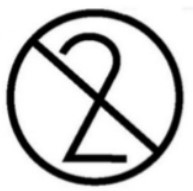 Дякую за увагу!